GATING CURRENT MODELS COMPUTED WITH CONSISTENT INTERACTIONS
Tzyy-Leng Horng1, Robert S. Eisenberg2, Chun Liu3, Francisco Bezanilla4
1Feng Chia Univ, Taichung, Taiwan, 2 Rush Univ., Chicago, IL, USA, 3Penn State Univ., State College, PA, USA, 4Univ. Of Chicago, Chicago, IL, USA
ABSTRACTGating currents of the voltage sensor involve back-and forth movements of positively charged arginines through the hydrophobic plug of the gating pore. Transient movements of the permanent charge of the arginines induce structural changes and polarization charge nearby. The moving permanent charge induces current flow everywhere. Everything interacts with everything else in this structural model so everything must interact with everything else in the mathematics, as everything does in the structure. Energy variational methods EnVarA are used to compute gating currents in which all movements of charge and mass satisfy conservation laws of current and mass. Conservation laws are partial differential equations in space and time. Ordinary differential equations cannot capture such interactions with one set of parameters. Indeed, they may inadvertently violate conservation of current. Conservation of current is particularly important since small violations (<0.01%) quickly (microseconds) produce forces that destroy molecules. Our model reproduces signature properties of gating current: (1) equality of ON and OFF charge (2) saturating voltage dependence and (3) many (but not all) details of the shape of charge movement as a function of voltage, time, and solution composition. The model computes gating current flowing in the baths produced by arginines moving in the voltage sensor. The movement of arginines induces current flow everywhere producing ‘capacitive’ pile ups at the ends of the channel. Such pile-ups at charged interfaces are well studied in measurements and theories of physical chemistry but they are not typically included in models of gating current or ion channels. The pile-ups of charge change local electric fields, and they store charge in series with the charge storage of the arginines of the voltage sensor. Implications are being investigated.
INTRODUCTION
Voltage Sensors
Much of biology depends on the voltage across cell membranes. The voltage across the membrane must be sensed before it can be used by proteins. Permanent charges move in the strong electric fields within membranes, so carriers of gating and sensing charge were proposed as voltage sensors even before membrane proteins were known to span lipid membranes (1). Movement of permanent charges of the voltage sensor is gating current and movement is the voltage sensing mechanism.
Measurements
Measurement of gating currents is possible because Maxwell’s equations guarantee conservation of current. ‘Current’ is defined in Maxwell’s equations as that which produces (the curl of) the magnetic field, that is, the flux of charge plus the ‘displacement term’  which is ε0 times the rate of change of the electric field. Measurements of gating current were greatly aided by biological preparations with much higher densities of voltage sensors, in which the non-gating currents are a much smaller part of the displacement current.
Structure and sensors
Knowledge of membrane protein structure has allowed us to identify and look at the atoms that make up the voltage sensor. Protein structures do not include the membrane potentials and macroscopic concentrations that power gating currents, therefore simulations are needed.
Atomic level simulations
Molecular (really atomic) dynamics do not provide an easy extension from the atomic time scale 2×10-16 sec to the biological time scale of gating currents that reaches 50×10-3 sec. Calculations of gating currents from simulations must average the trajectories (lasting 50×10-3 sec sampled every 2×10-16 sec) of ~106 atoms all of which interact through the electric field to conserve charge and current, while conserving mass. It is difficult to enforce continuity of current flow in simulations of atomic dynamics because simulations compute only local behavior while continuity of current is global, involving current flow far from the atoms that control the local behavior.
Our Modeling Approach
A hybrid approach is needed, starting with the essential knowledge of structure, but computing only those parts of the structure used by biology to sense voltage. In close packed (‘condensed’) systems like the voltage sensor, or ionic solutions, ‘everything interacts with everything else’ because electric fields are long ranged as well as strong. In ionic solutions, ion channels, even in enzyme active sites, steric interactions are also of great importance that prevent the overfilling of space. Closely packed charged systems are best handled mathematically by variational methods. Variational methods guarantee that all variables satisfy all equations (and boundary conditions) at all times and under all conditions
	We have then used the energy variational approach developed by Chun Liu (2,3),  to derive a consistent model of gating charge movement, based on the basic features of the structure of crystallized channels and voltage sensors. The schematic of the model is shown below.
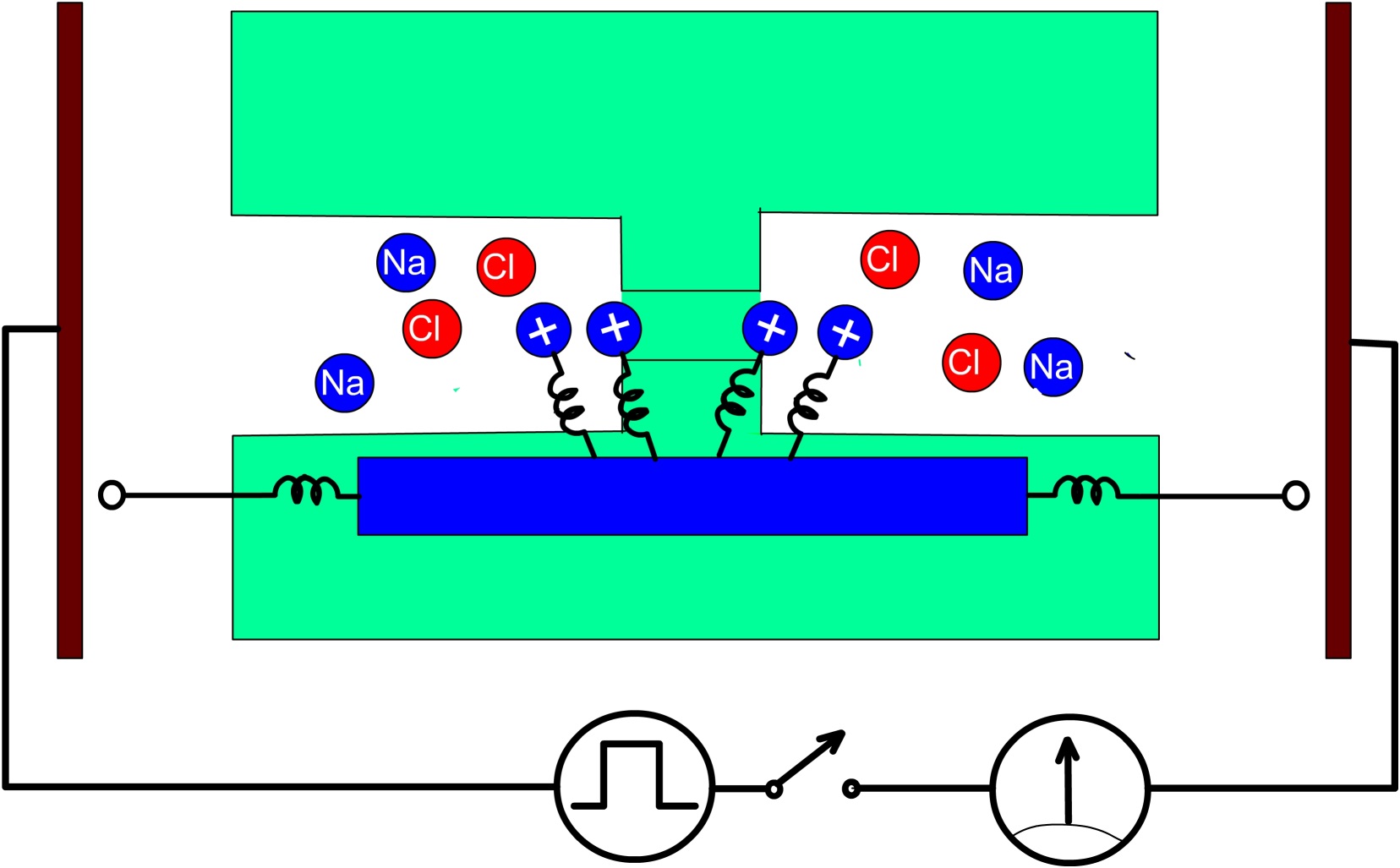 Figure 1. Geometric configuration of the model including the attachments of arginines to the S4 segment
S4 segment
V clamp
I measurement
Mathematical Description
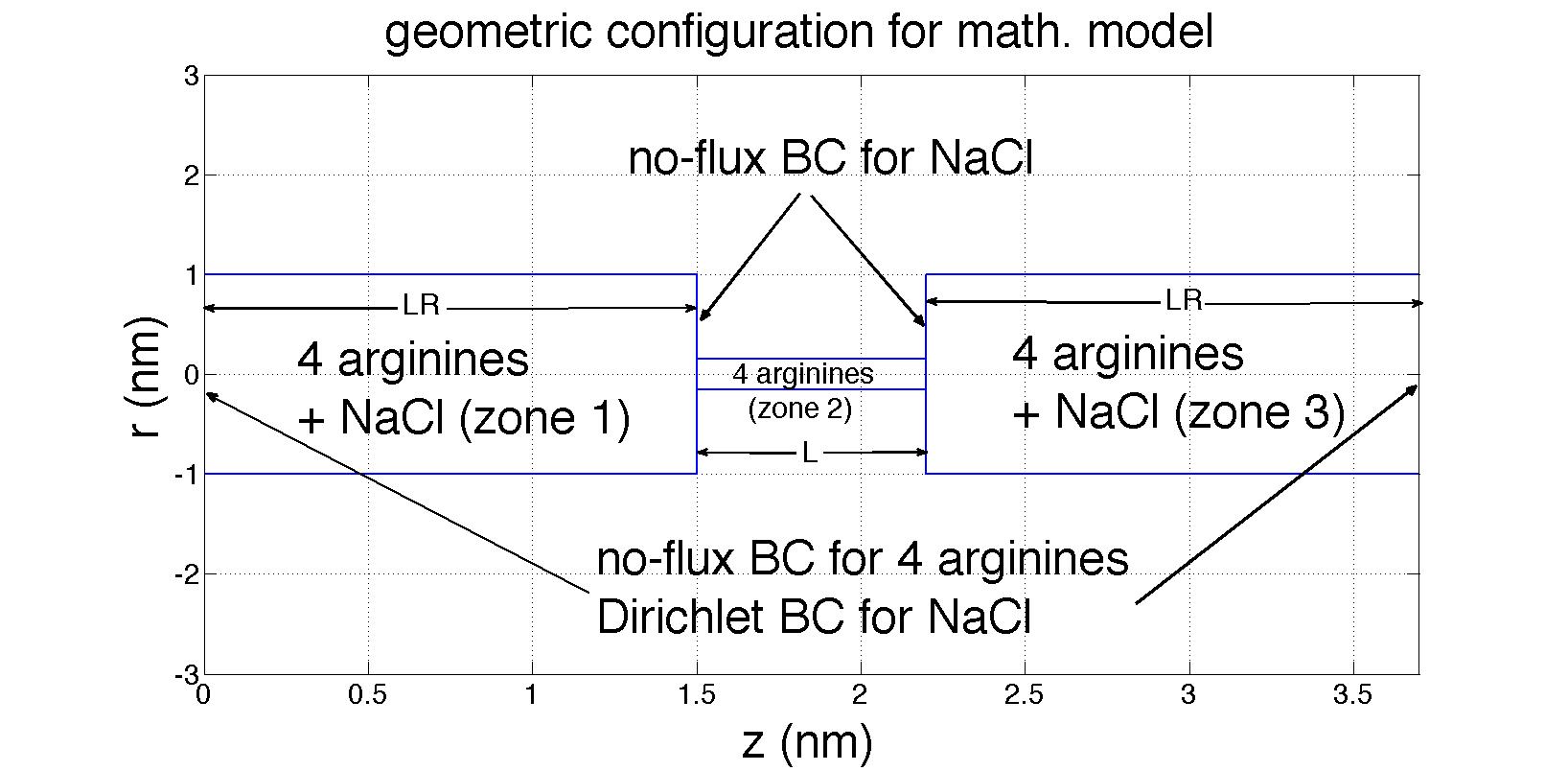 Figure 2. Geometric Configuration for mathematical model.
RESULTS
We explored several parameter values to obtain charge movement with kinetics and steady state properties similar to the experimentally recorded gating currents.
Parameters selected were: L=0.7, K=3, Ks=12, b=6, distance between arginines=0.4 nm.

Time course of Gating current and total Arginine movement
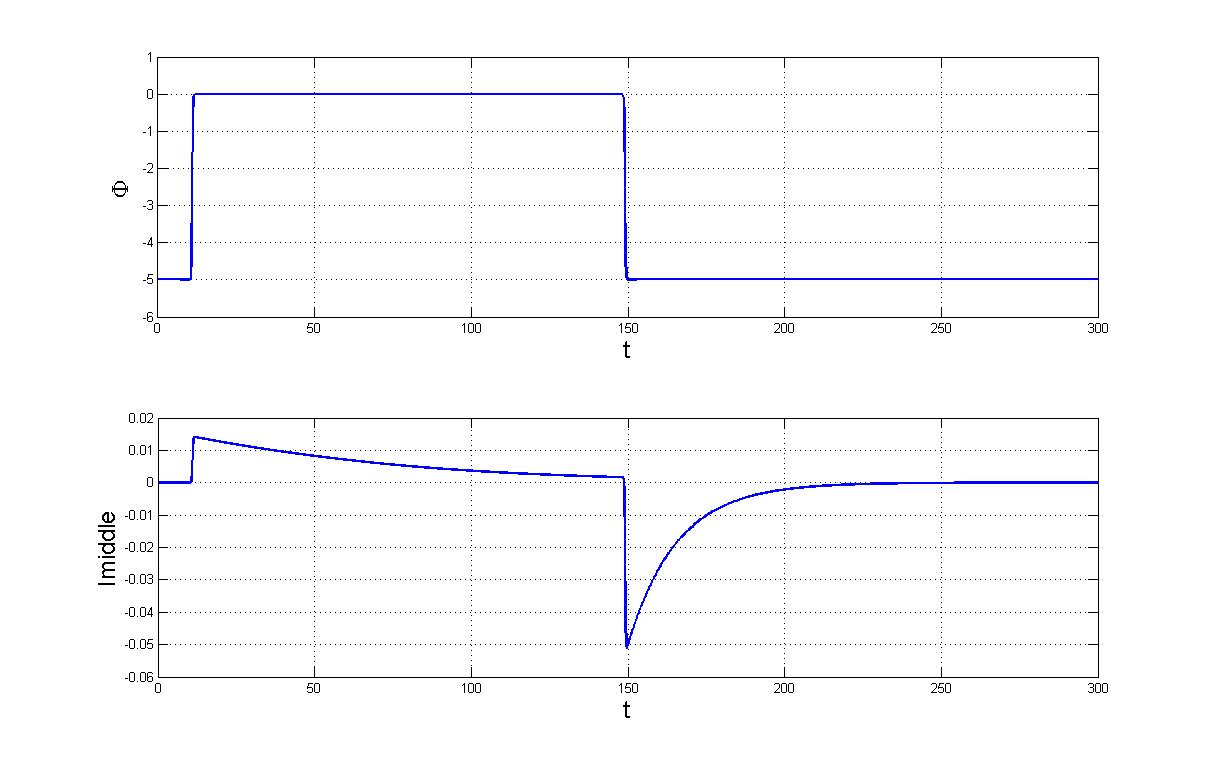 A
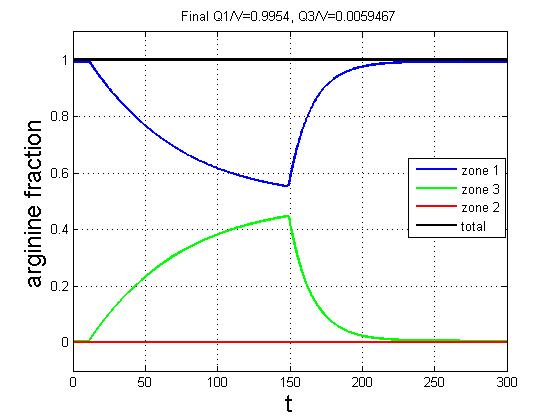 B
Figure 3. A. Example of gating current obtained by pulsing from -125 to 0 mV. B. Time course of arginines volume fraction in the three compartments of the sensor
Time course of arginine translocation and voltage profile
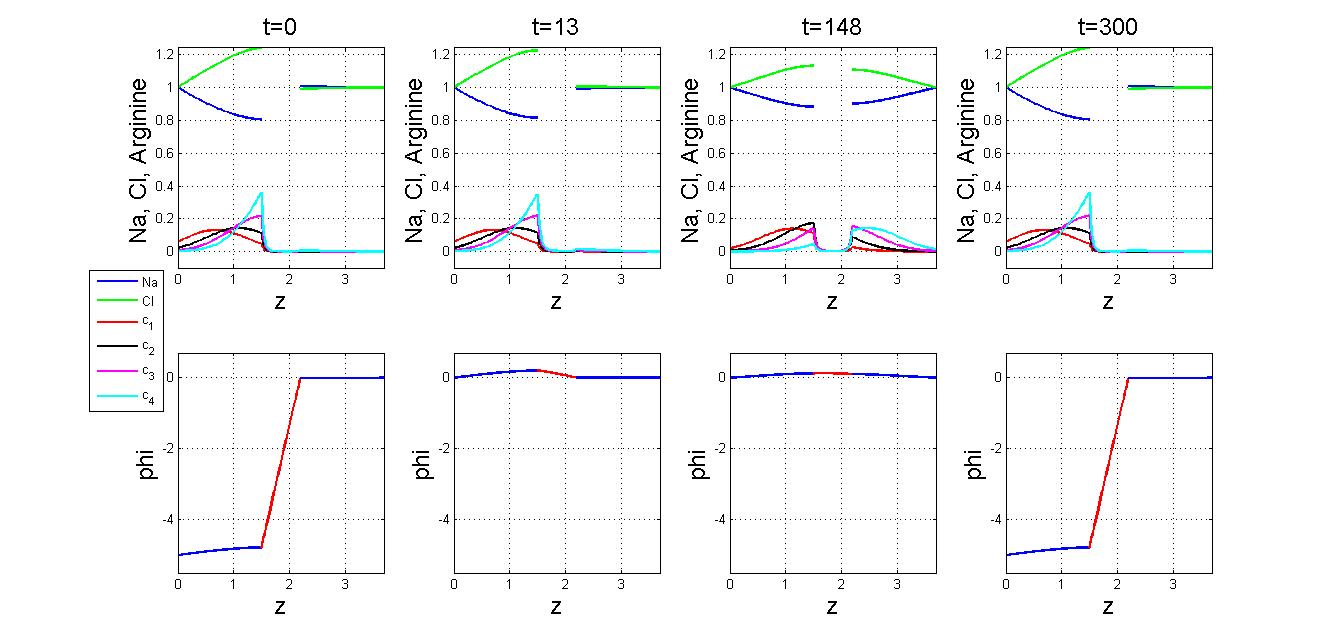 Figure 4. The four panels on the top row show how the individual arginines distribute in the different regions of the sensor depending on voltage and time (as indicated at the top) as a result of a pulse to 0 mV starting at t=10 and ending at t=150. The relative concentration of ions, Na (blue) and Cl (green) change in the vestibules to compensate for the charge of the arginines present in the vestibule. Arginines are color coded starting from the left c1 (red), c2 (black), c3 (magenta) and c4 (cyan). Note that the concentration of arginines in the channel is close to zero at all times. 
The four panels on the bottom row show the potential profile in the voltage sensor at different times (as indicated at the top). By definition, the right side is always maintained at 0 mV. By comparing the profile at t=13 and t=148 is clear that the potential profile changes as the arginines move from left to right even though the voltage is maintained constant across the sensor.
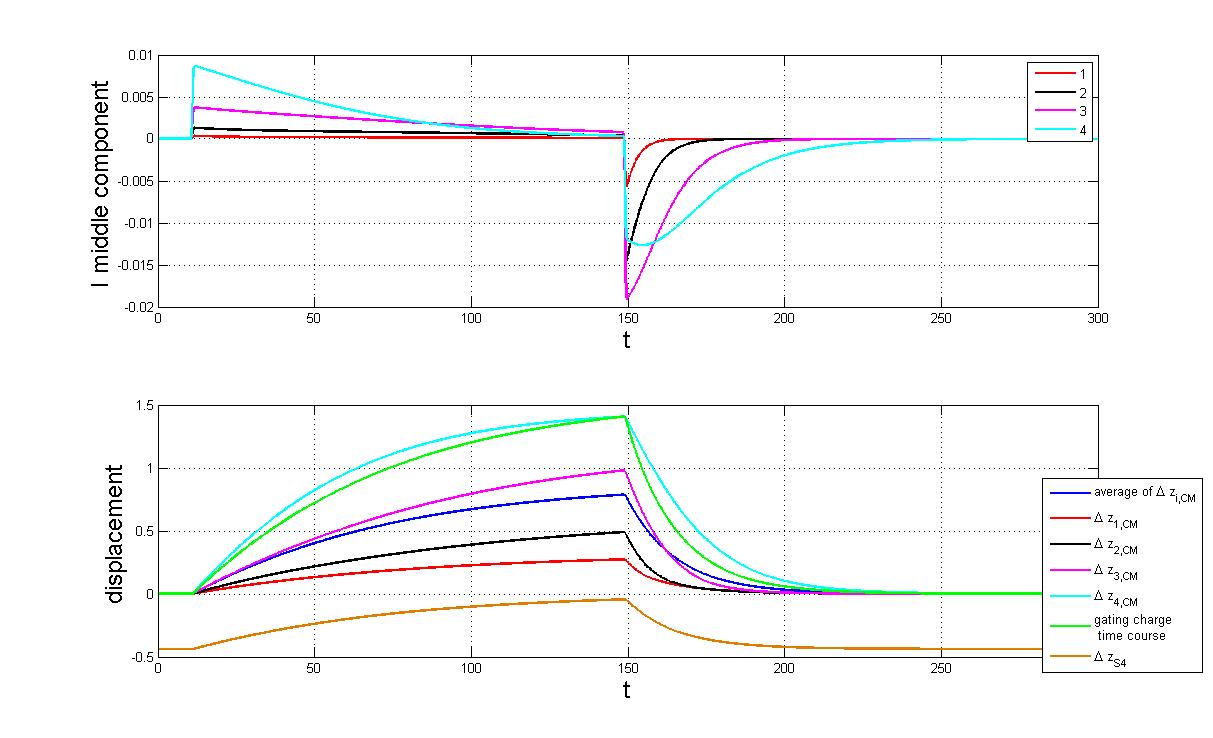 Figure 5. Top Panel. Time course of gating current contribution of individual arginines. Bottom Panel, displacement of individual arginines center of mass (Δzi,CM,i=1…4) compared to gating charge (green) and displacement of S4 segment center of mass ΔzS4).
Large depolarization (to saturating voltage)
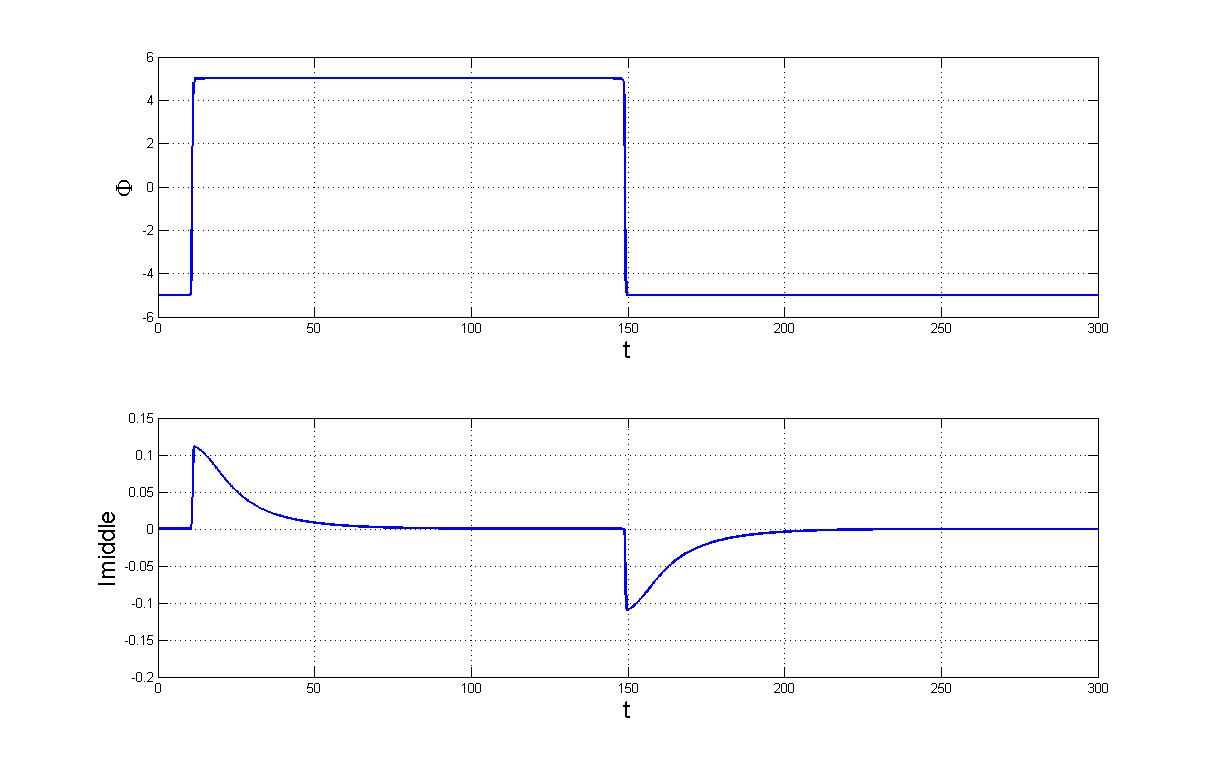 Figure 6. A. Time course of gating current for a pulse to 125 mV from a holding of -125 mV, showing the total charge movement. Note that the kinetics of the decay of gating current at this potential is much faster that the decay at 0 mv, shown in Figure 1. However the off time course in both cases are similar.
B. Time course of arginine  fraction in the three compartments of the sensor. Note that at this voltage most of the arginines have been translocated and the concentration in the channel is zero.
C. Top Panel. Time course of the contribution of each arginine  to the gating current. Bottom panel, displacement of individual arginines center of mass (Δzi,CM,i=1…4) compared to gating charge (green) and displacement of S4 segment (ΔzS4, brown). Notice that the S4 segment moves a total of 0.88 nm (8.8 Å) while individual arginines move as much as  1.5 nm, showing that the side chain movement contributes significantly to the total movement of the charged residues.
A
A
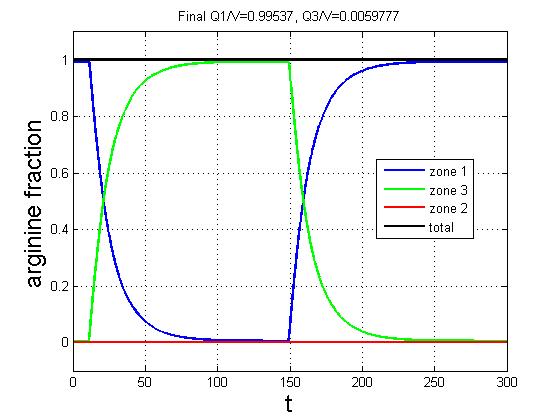 B
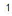 B
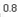 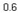 Arginine fraction
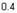 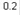 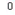 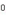 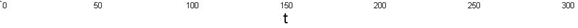 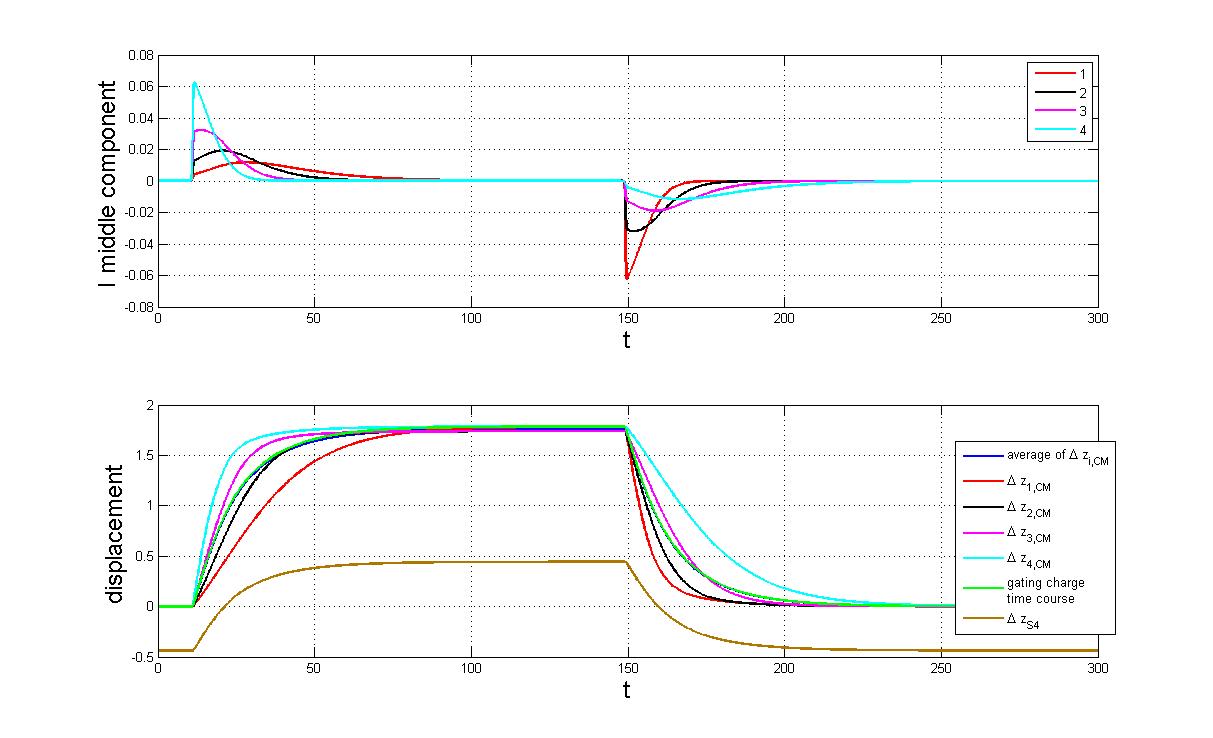 C
Figure 7. Top row shows distribution of individual arginines as a function of distance at different times for a pulse to 125 mV. Conventions as in Figure 4. Middle row shows the potential profile as a function of distance in the voltage sensor at different times for a pulse to 125 mV. Conventions as in  Figure 4. Bottom Row shows the current profile as a function of distance. Notice that the model satisfies conservation of current at all times.
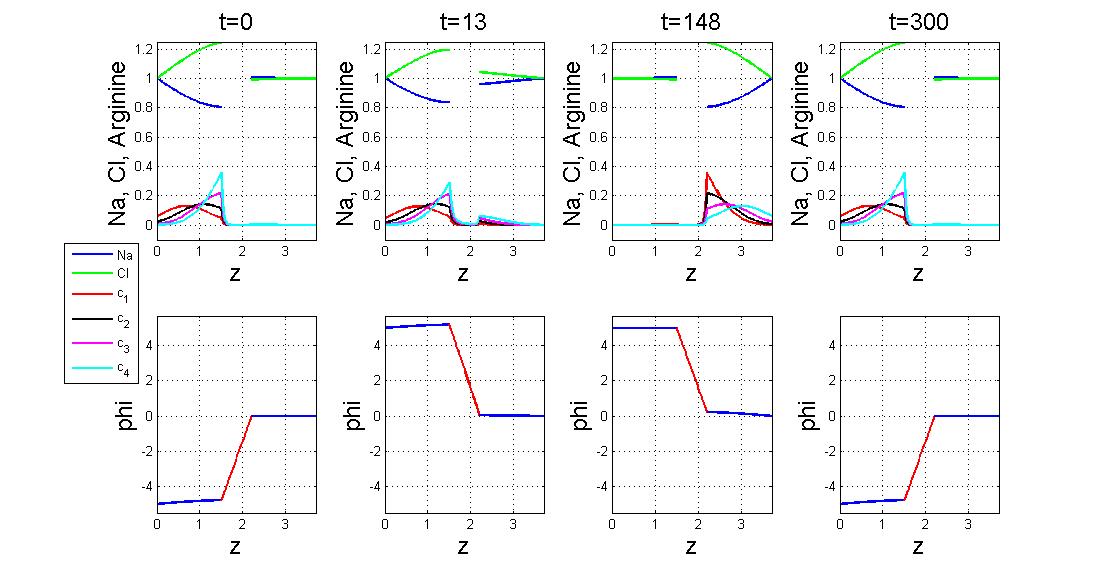 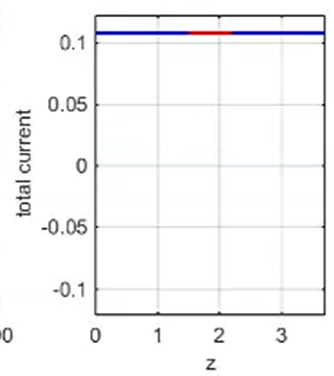 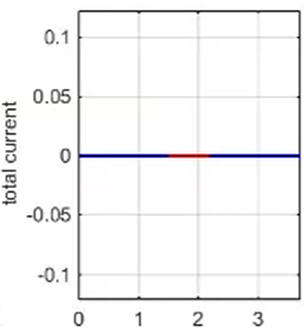 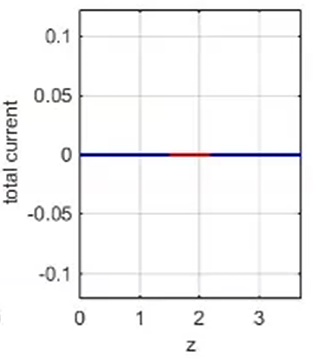 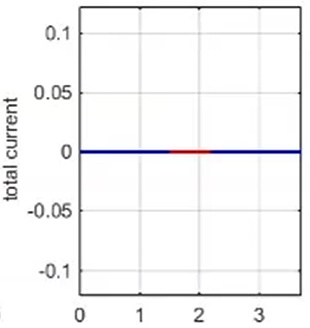 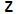 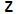 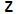 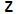 Family of gating currents for a range of voltages
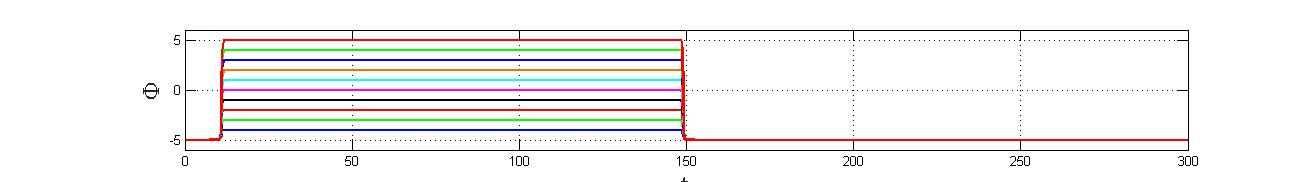 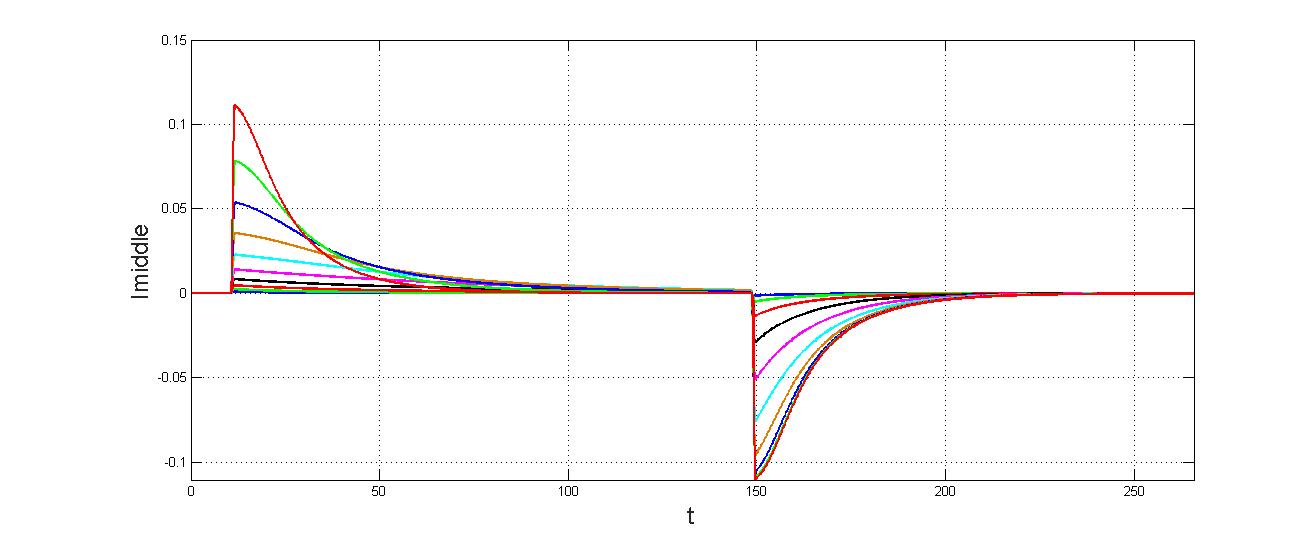 Figure 8. I-V curve. Top panel. Voltage  pulses (holding:-125 mV, pulse to 125 mV every 25 mV). Bottom panel. Gating currents for pulses indicated in left panel. Note that the current at large potentials cross the current at small voltages showing that kinetics is voltage dependent.
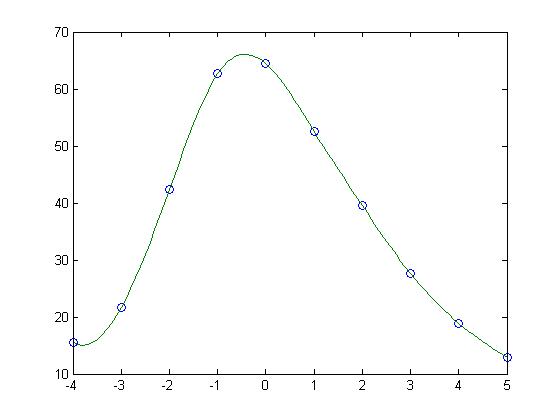 t
F
Figure 10. Steady-state. The voltage dependence of the charge transferred (Q-V curve) is sigmoidal as seen experimentally. The blue curve corresponds to the parameters used in all the graphs shown. The red curve shows a Q-V curve with increased values of the spring constants of the arginine and the S4, as well and the friction of the S4, demonstrating that these parameters determine the steepness of the gating charge voltage dependence. The midpoint of the Q-V is at 0 mV because we have not biased the S4 position.
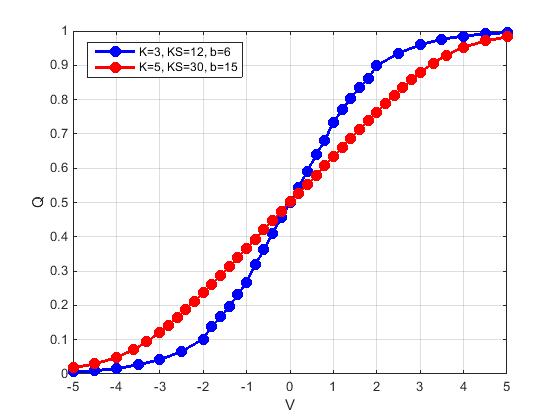 F
DISCUSSION AND PERSPECTIVE
The present model of the voltage sensor is an attempt at capturing the essential structural details that are necessary to reproduce the basic features of experimentally recorded gating currents. After finding appropriate parameters, we found that the general kinetic and steady-state properties are well represented by the simulations. This indicates that this approach, which takes in account all interactions, and satisfies conservation of current, is a good model of voltage sensors.
There are some differences between the predictions of the model and the experiments, most notably that the Q-V curve predicted is less steep than the experimental one, even after decreasing the spring constants significantly (see Fig. 8). This may reveal an important limitation in the present formulation, that is, the fact that arginines may move more cooperatively cross the channel. 
The present dielectric energy term in the channel is an approximation of the Born potential and at present has been left fixed. This is probably the weakest point in this model because it oversimplifies the interactions of the channel dielectric with the arginines as they move through the channel.
The next step is to model the details of interactions or the moving arginines with the wall of the channel. There is plenty of detailed information on the amino acid side chains in the channel and how each one of them have important effects in the kinetics and steady-state properties of gating charge movement (4). The studied side chains reveal steric as well as dielectric interactions with the arginines that the present model does not have. On the other hand, the power of the present mathematical modeling is precisely the implementation of interactions,  therefore we believe that when we add the dielectric details of the channel a better prediction of the currents should be attained and it is even possible that the cooperativity between arginines may occur.
Further work must address the mechanism of coupling between the voltage sensor movements and the conduction pore. It seems likely that the classical mechanical models will need to be extended to include coupling through the electrical field. It is possible that the voltage sensor modifies the stability of conduction current.
REFERENCES
1. Hodgkin, A.L. and Huxley, A.F. (1952) “A quantitative description of membrane current and its application to conduction and excitation in nerve”. J. Physiol. 117:500-544.
2. Eisenberg, B., et al. (2010). "Energy Variational Analysis EnVarA of Ions in Water and Channels: Field Theory for Primitive Models of Complex Ionic Fluids." Journal of Chemical Physics 133: 104104 
3. Horng, T.-L., et al. (2012). "PNP Equations with Steric Effects: A Model of Ion Flow through Channels." The Journal of Physical Chemistry B 116(37): 11422-11441.
4. Lacroix, J. J., Hyde, H.C., Campos, F.V.,  and Bezanilla, F. (2014) “Moving gating charges through the gating pore in a Kv channel voltage sensor” PNAS 119:E1950-E1959.